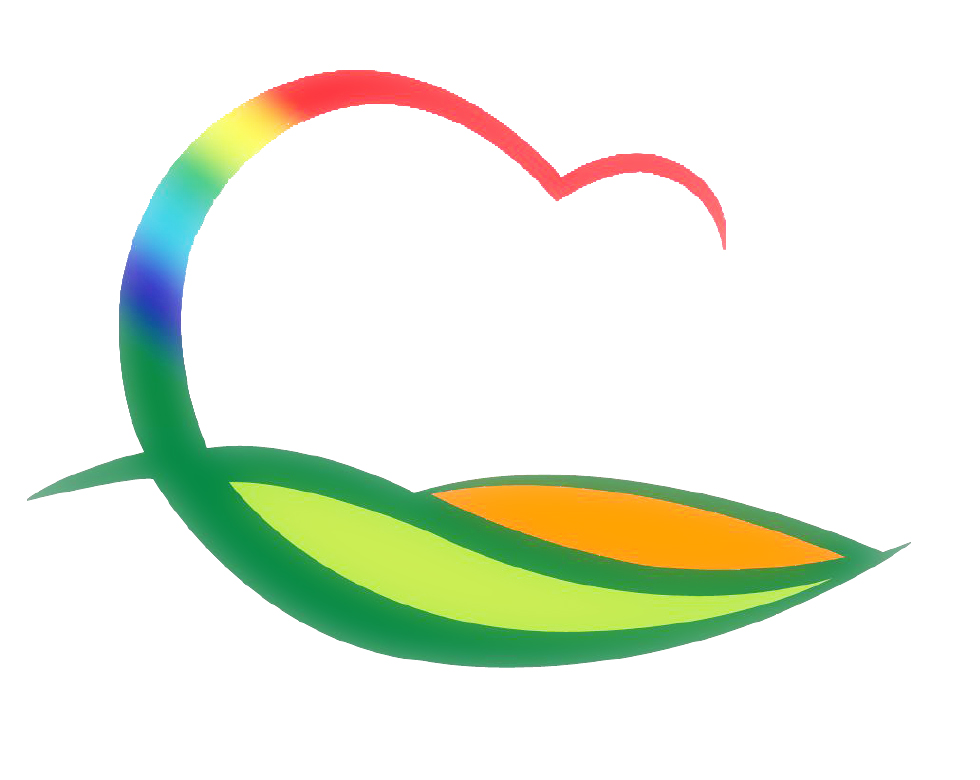 2월 월간업무
도 시 건 축 과
10-1. 전선지중화사업 추진
                                                                                                         (단위 : 백만원)
10-2. 국토부 지역개발사업 추진
                                                                                                       (단위 : 백만원)
10-3. 군계획도로 개설사업 추진
                                                                                                        (단위 : 백만원)
10-4.  소규모 지역개발사업 추진
2,000백만원 
구촌1리(구룡골) 배수로정비 외 50건 집행
10-5. 공동주택 관리비용 지원사업 대상지 현지 조사
대상 : 공동주택 10개 단지 
내용 : 사업신청 서류 검토 및 현지 조사 실시
10-6. 2021년 취약지역생활여건개조사업 중앙공모 평가
대상지 : 추풍령면 관리, 양산면 송호리 
일   정 : 2월 중순(미정), 대면 및 현장평가
10-7. 저단형 현수막게시대 설치
현장조사 및 확정 : 2.10일까지
설치완료 : 2월말까지
10-8. 담뿍목공공방 기간제근로자 공고
신청자격 : 목공지도사 1급 이상[1명]
사업기간 : 2020. 3∼10(8개월)
10-9. 2020년 취약지역생활여건개조사업 기본계획승인
대상지 : 영동읍 상가지구, 용산면 법화지구
사전협의(농림식품부) 후 기본계획 고시
10-10. 도시재생뉴딜사업 진행
레인보우 복합어울림센터 : 공공건축 사업계획 사전검토
황간도시재생뉴딜사업 : LH실무협약 진행